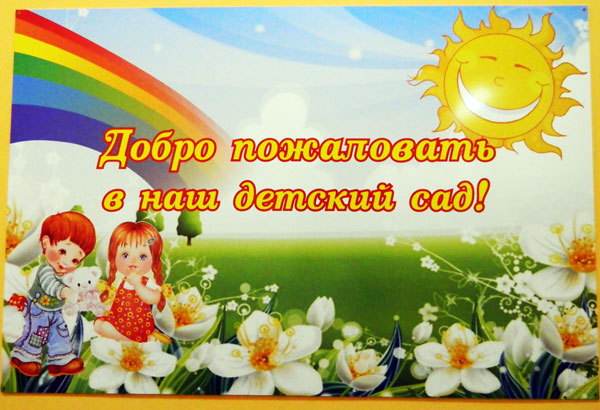 Презентация
«Солнышко»
с.Н-Казанище Буйнакского района Республики Дагестан
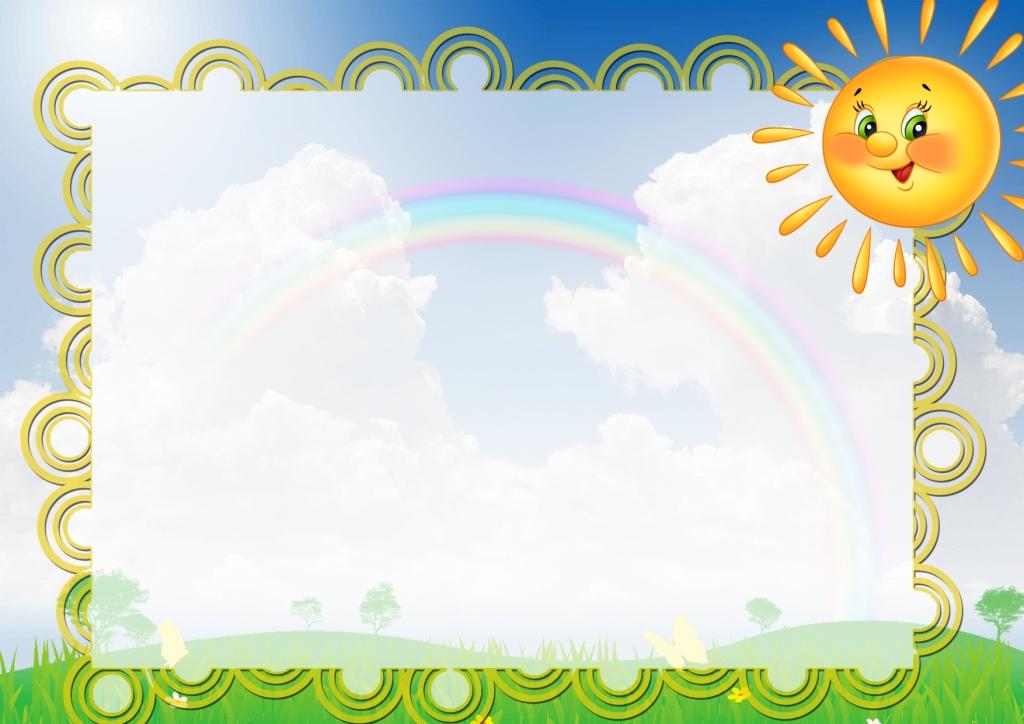 Муниципальное казенное дошкольное образовательное учреждение «Детский сад «Солнышко» общеразвивающего вида с.Н-Казанище
Про наших деток, детский сад
Мы говорим с теплом:
За годом год для всех ребят
Открыт он, словно дом!
Для шалунов и непосед,
Хитрюг, озорников
Здесь завтрак, ужин и обед,
Забота и любовь!
Здесь учим мы детей играть,
Лепить и мастерить,
И песни петь, и танцевать,
Воспитанными быть!
За ними нужен глаз да глаз,
И пошалить они не прочь…
Мы любим каждого из вас
Как сына или дочь!
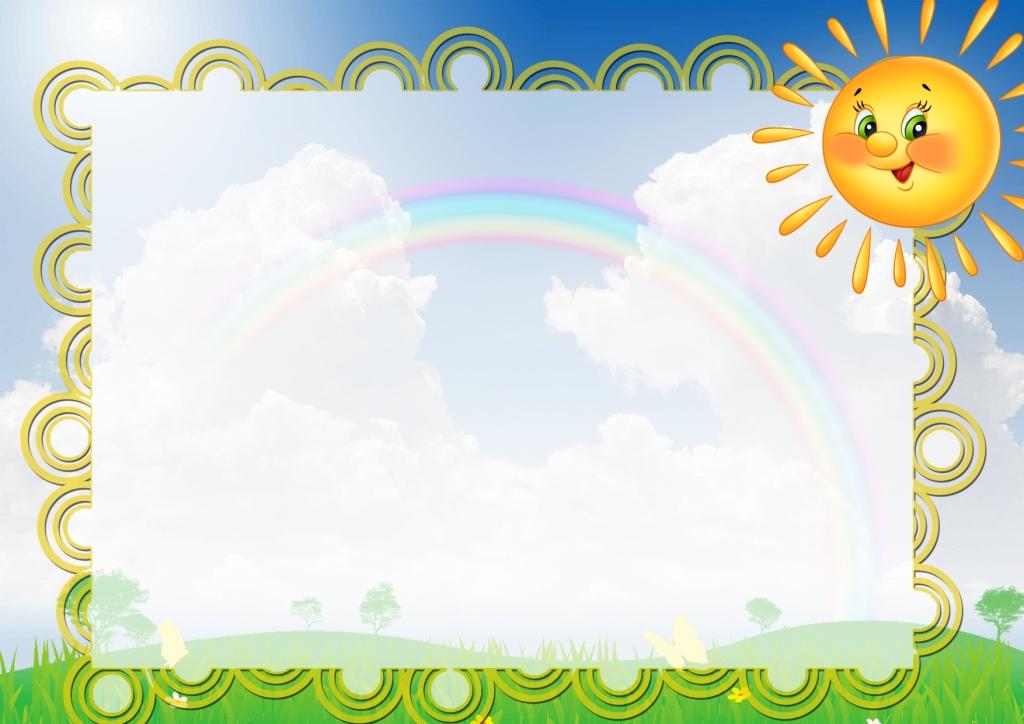 НАШ ДЕТСКИЙ САД
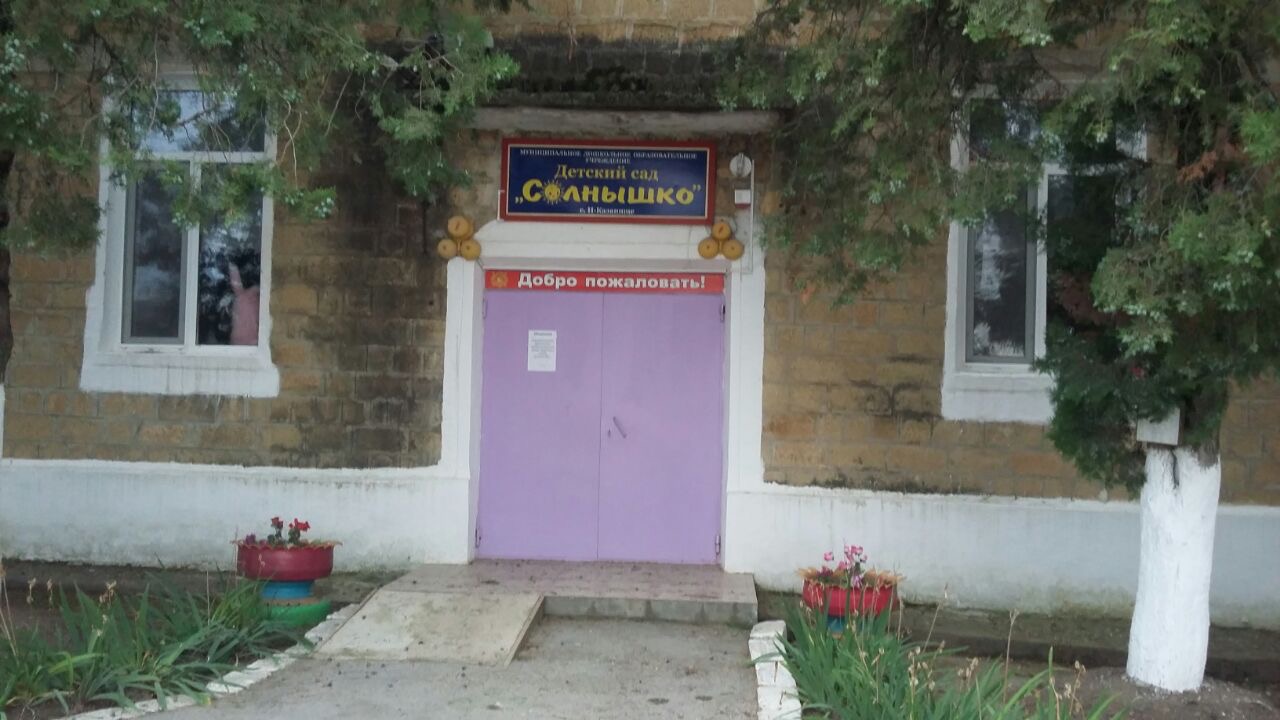 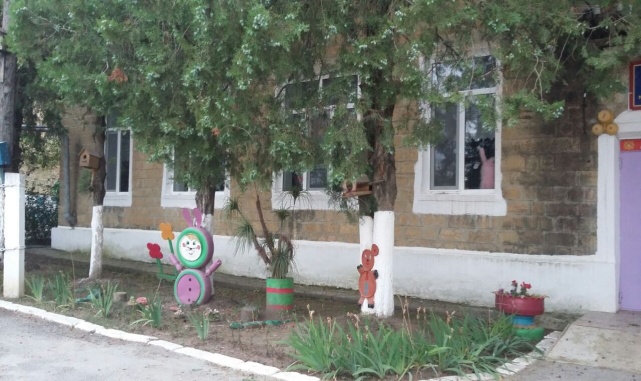 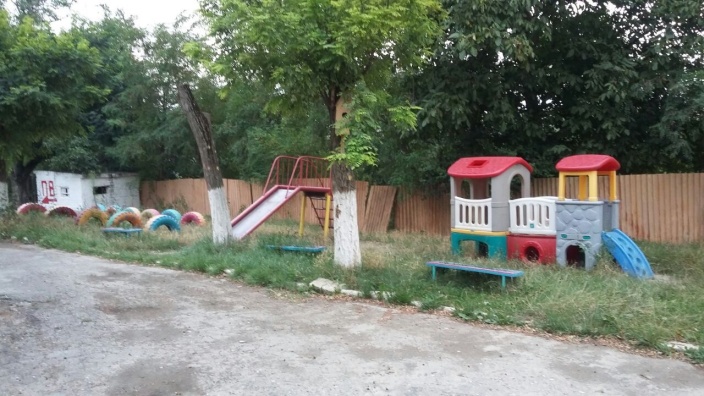 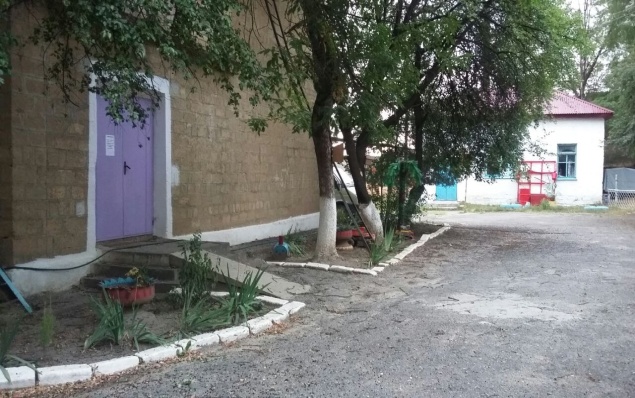 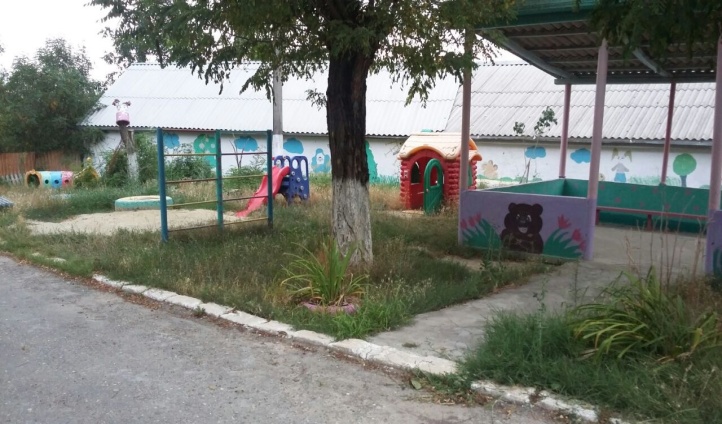 Основан 1974 г.
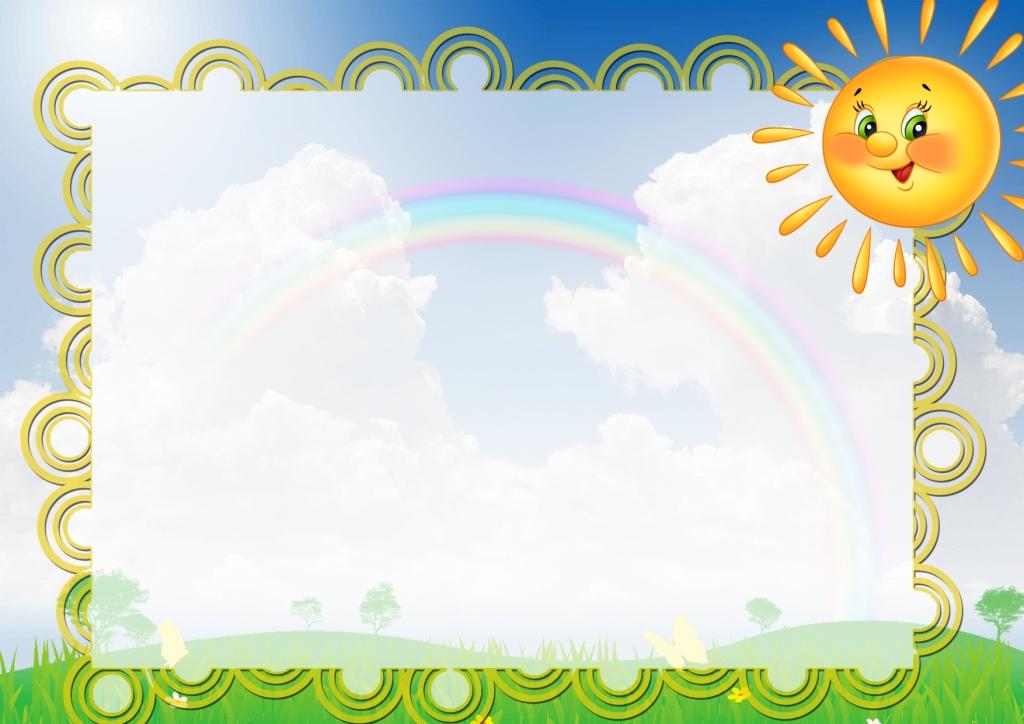 Педагогический коллектив ДОУ осуществляет деятельность по программе:

Программа «От рождения до школы». Примерная общеобразовательная программа дошкольного образования (пилотный вариант) / Под ред. Н. Е. Вераксы, Т. С. Комаровой, М. А. Васильевой.
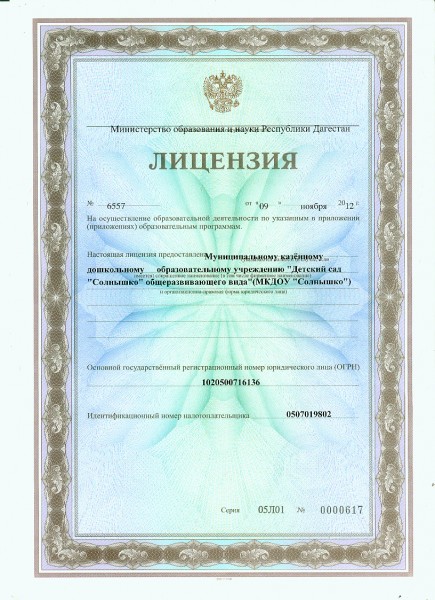 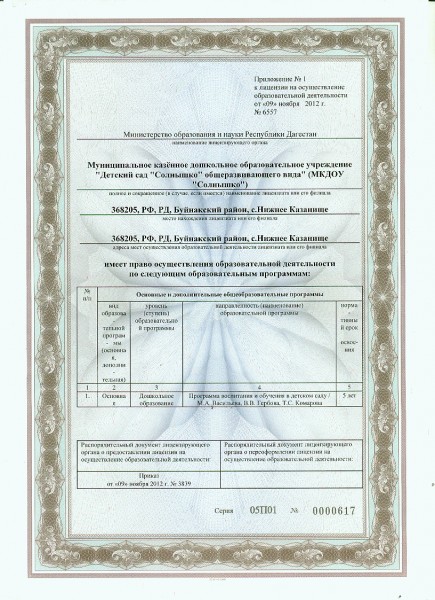 Лицензия 
на образовательную 
деятельность
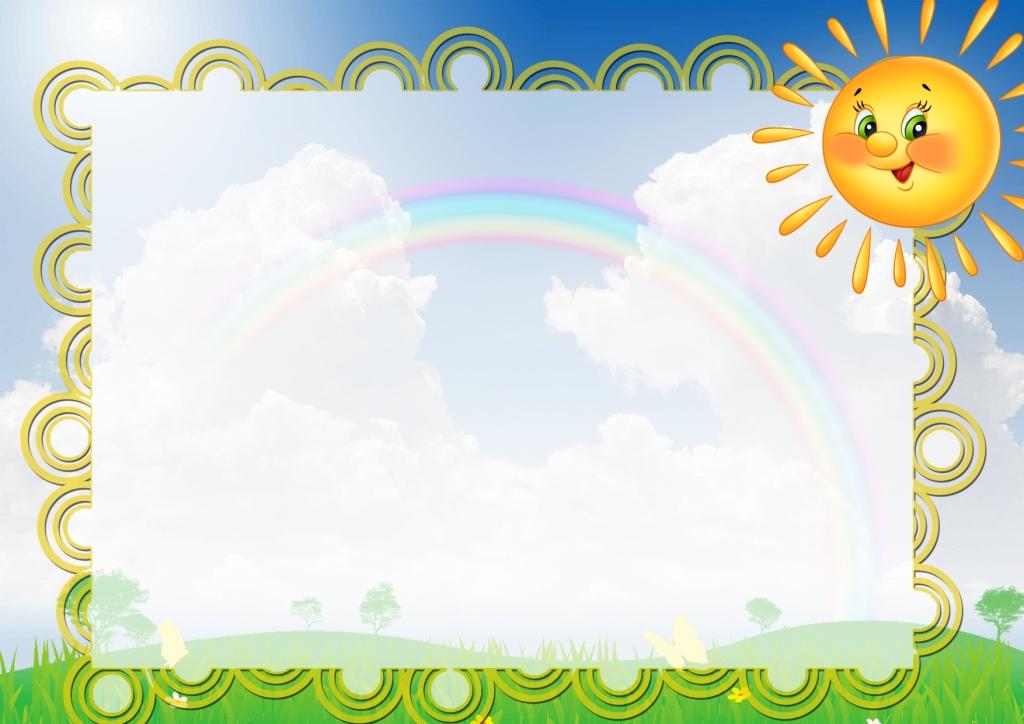 Физкультурно-оздоровительное направление ориентировано на формирование основ здорового образа жизни,  на укрепление здоровья, физического и психического развития, эмоционального благополучия каждого ребенка. Коллектив успешно внедряет здоровьесберегающие, инновационные технологии по оздоровлению детей.
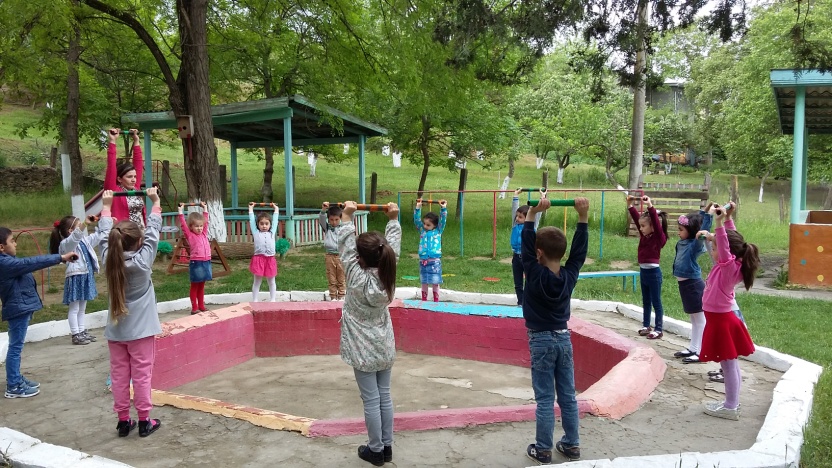 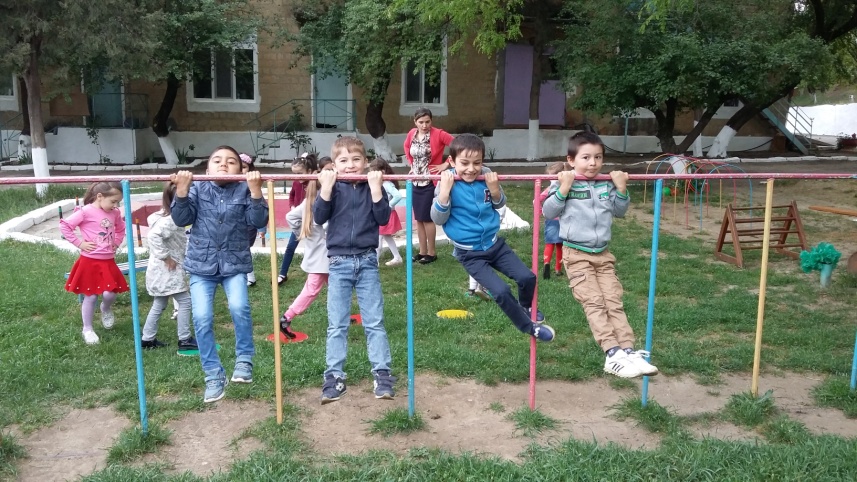 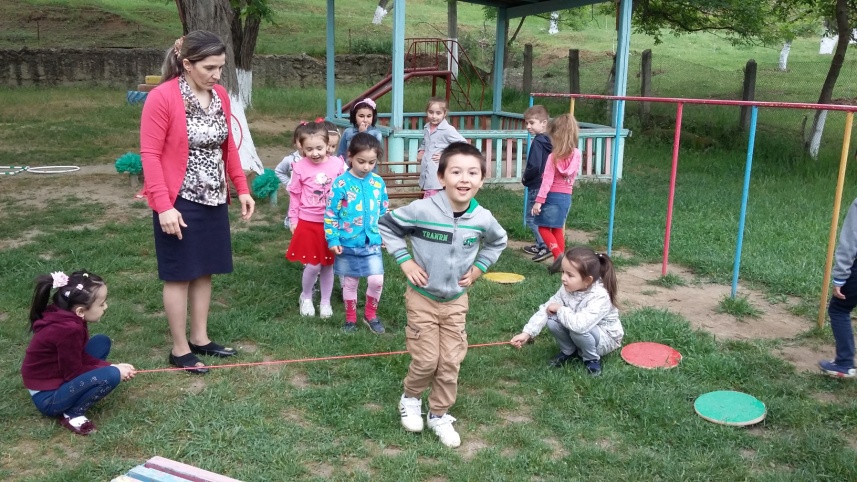 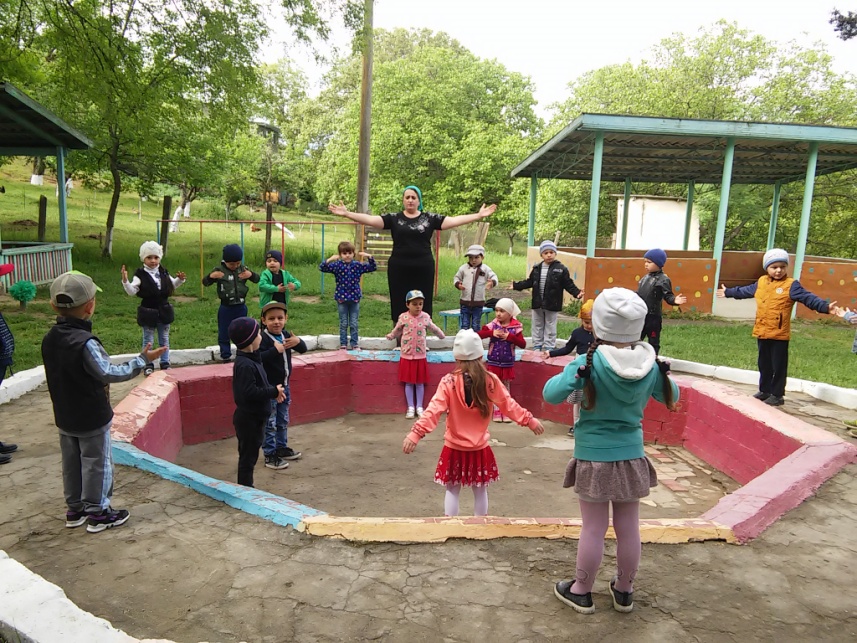 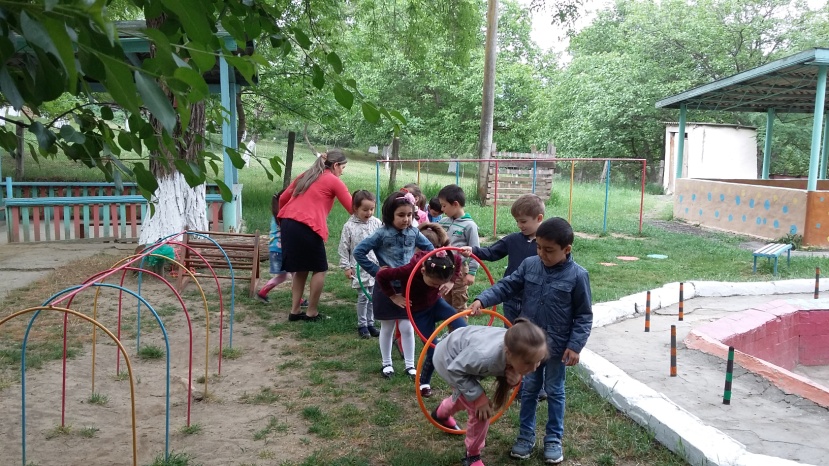 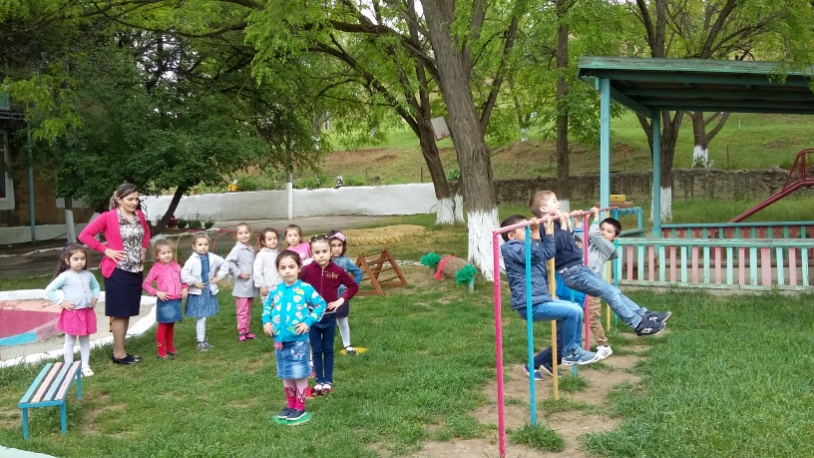 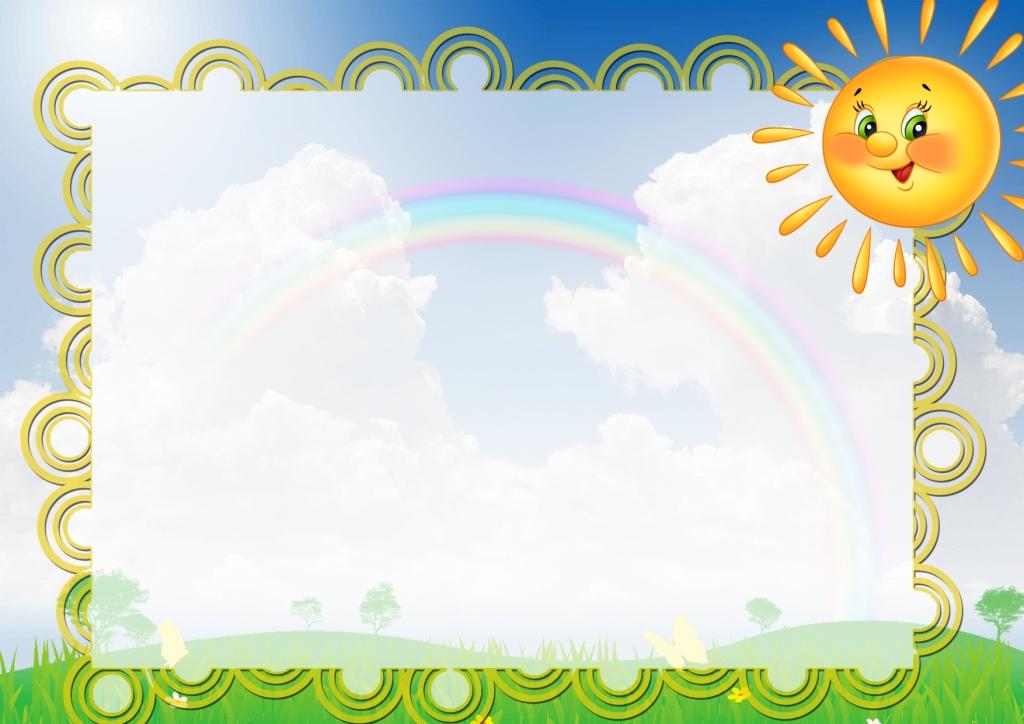 Хореографический кружок 
«Каблучок»
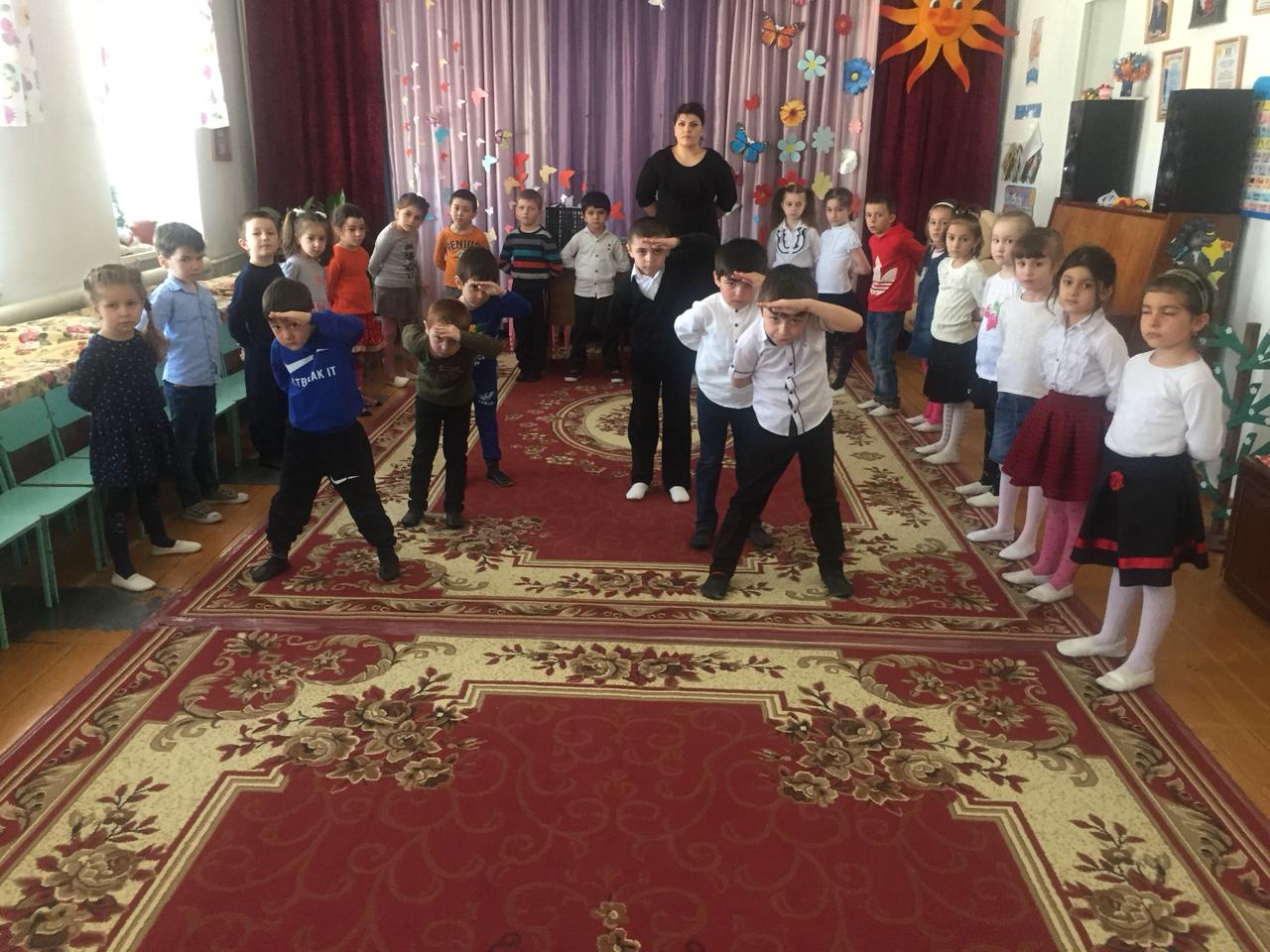 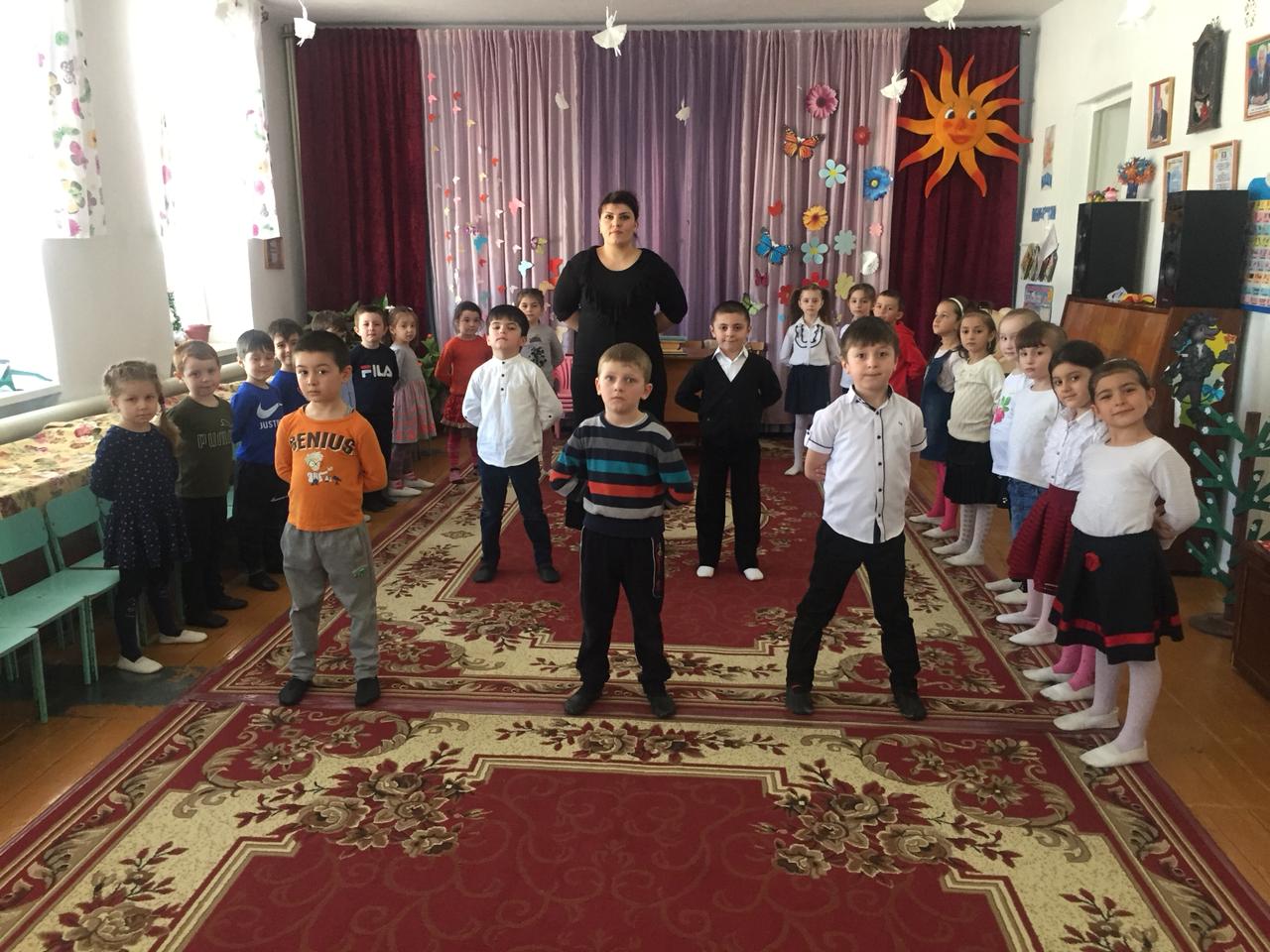 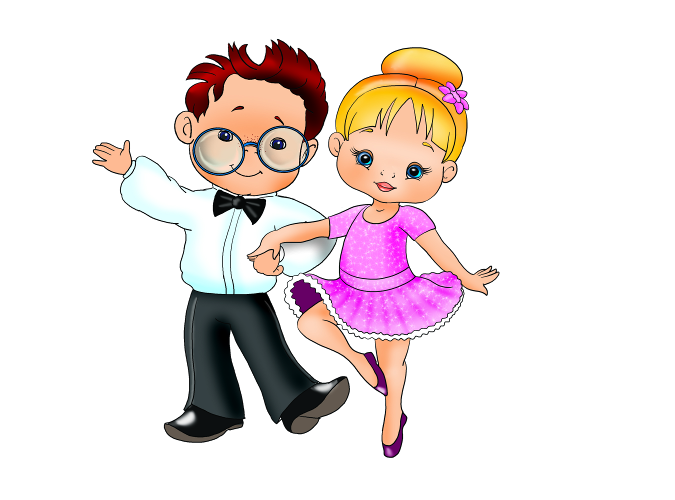 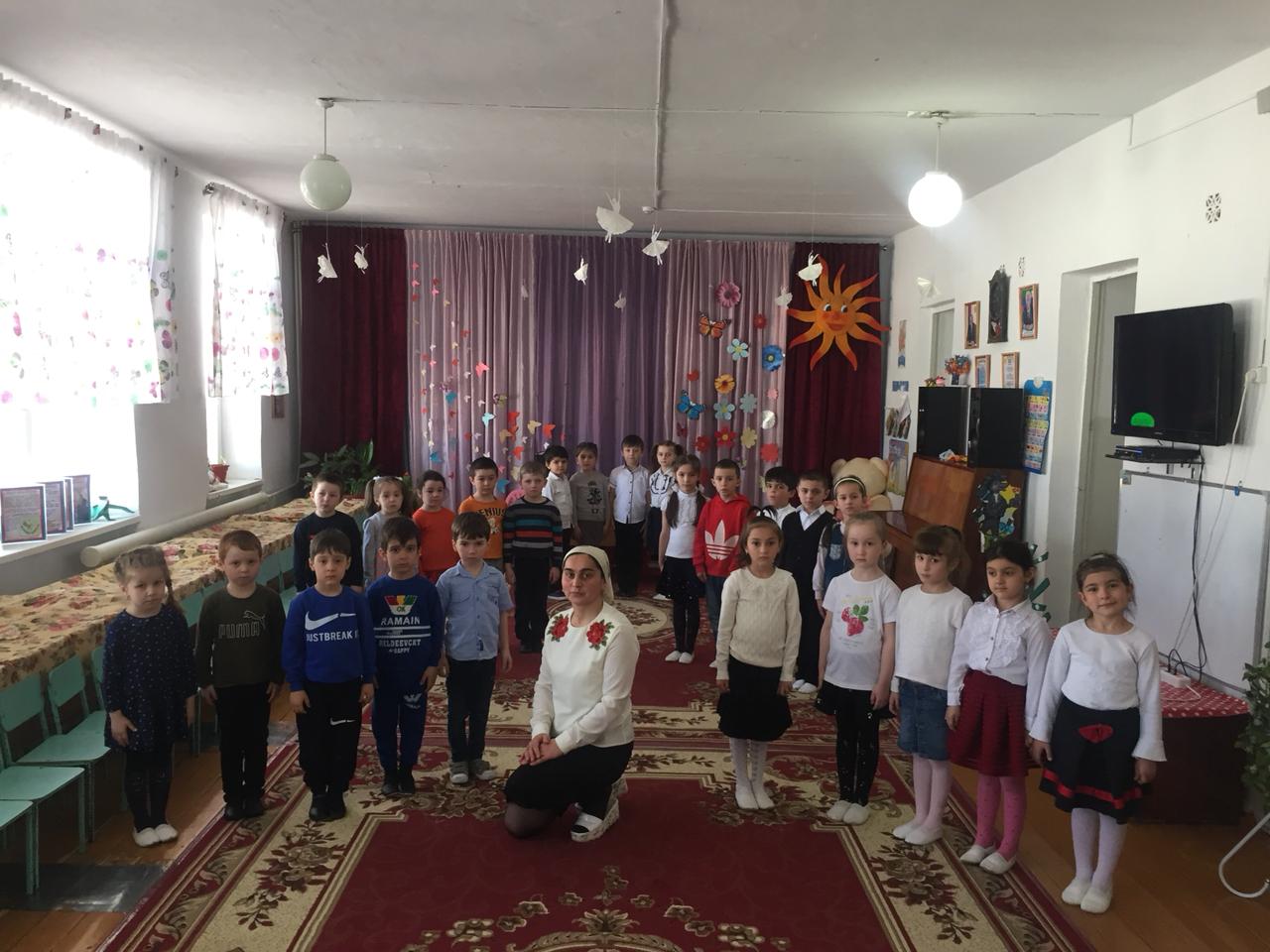 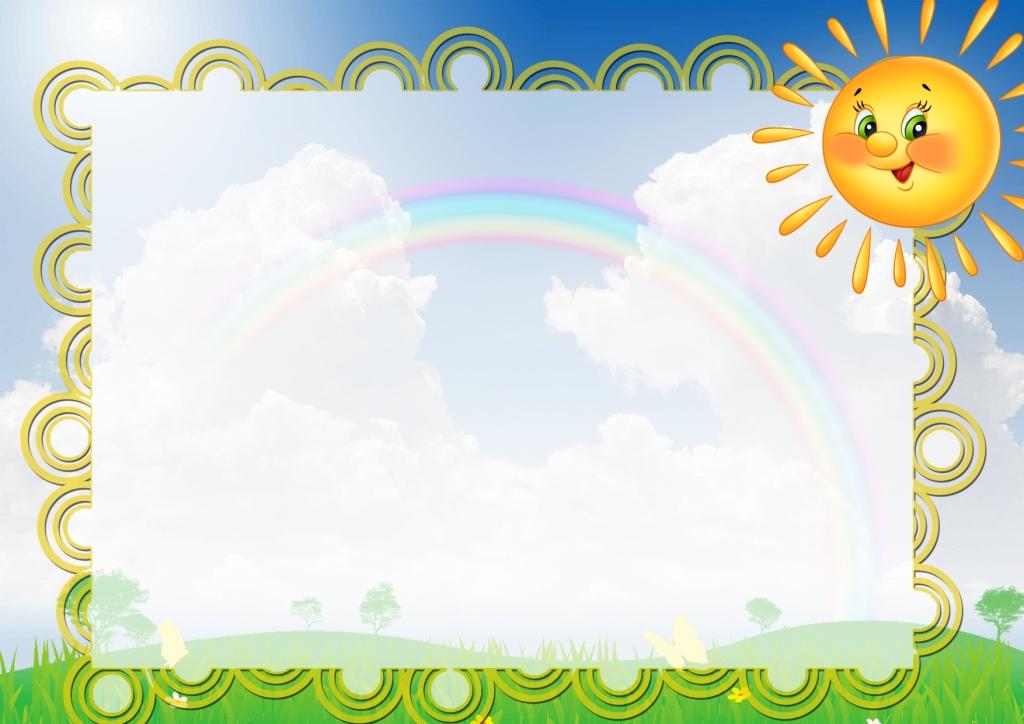 Вторым большим направлением работы педагогического коллектива является речевое развитие детей
Кружок по экологии «Юный эколог»
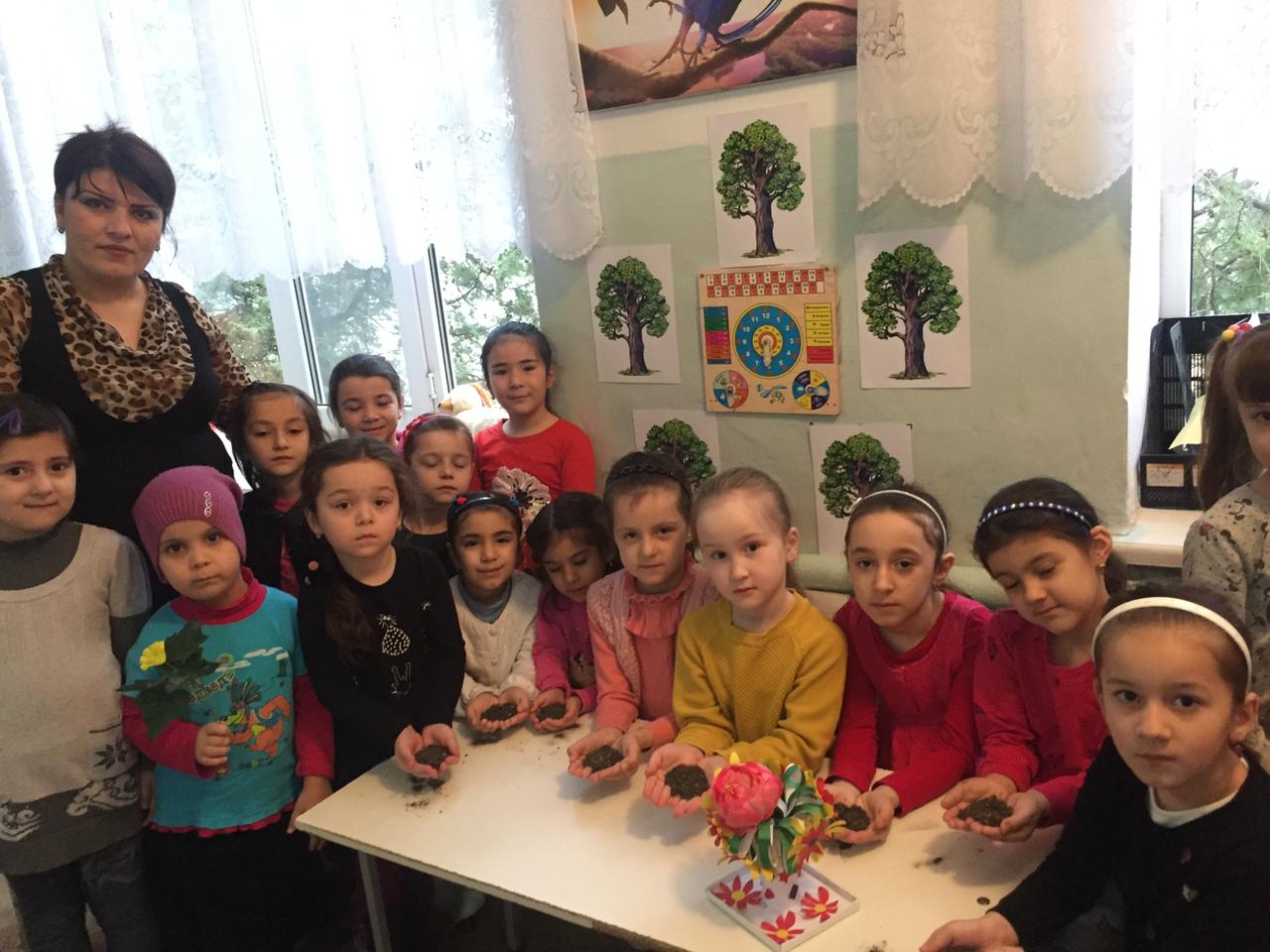 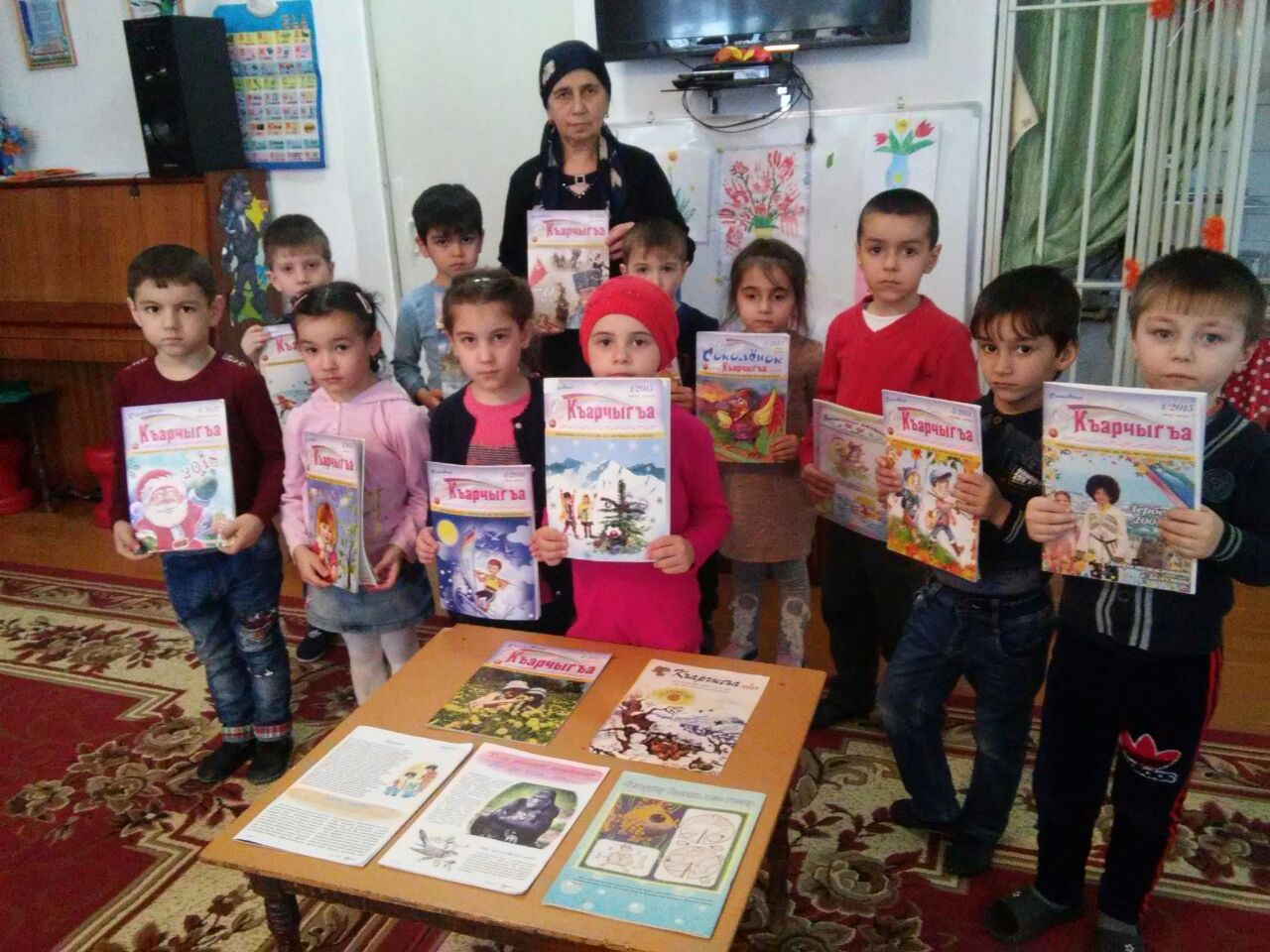 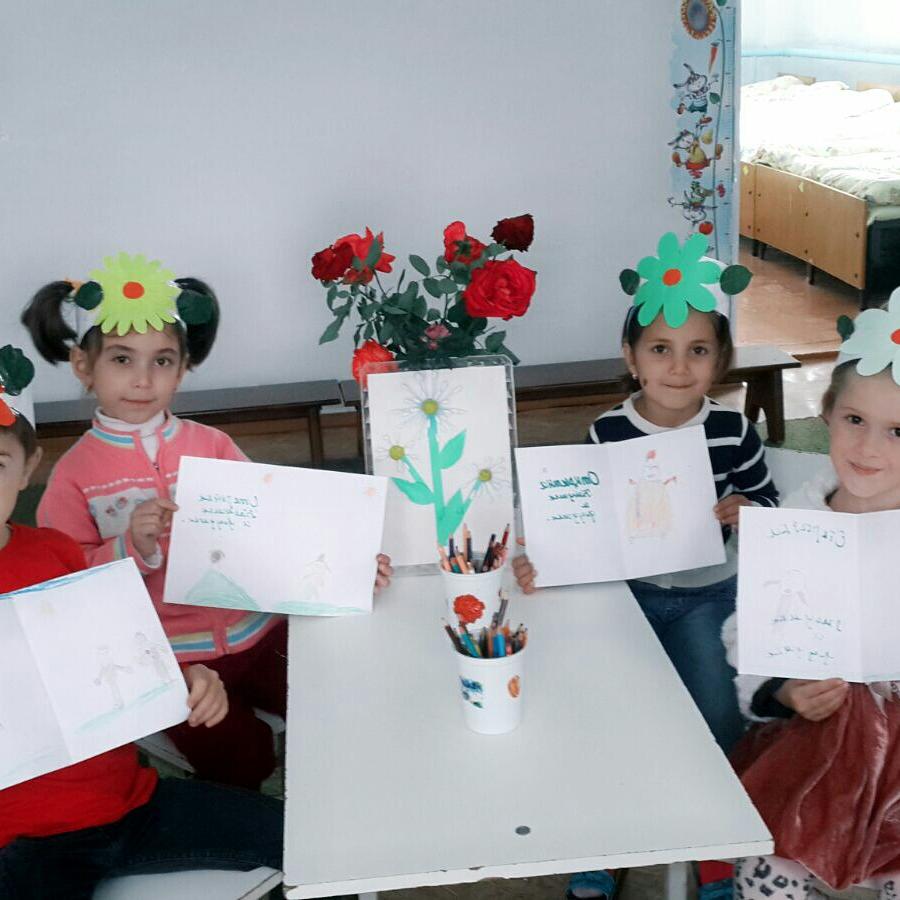 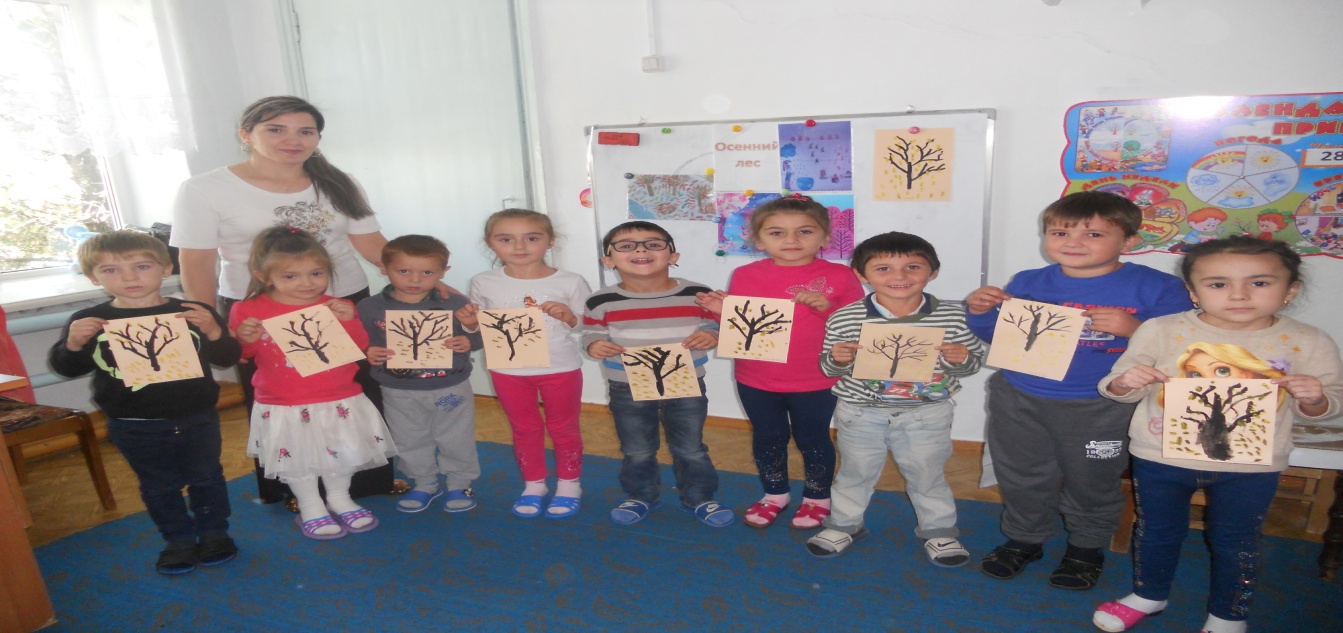 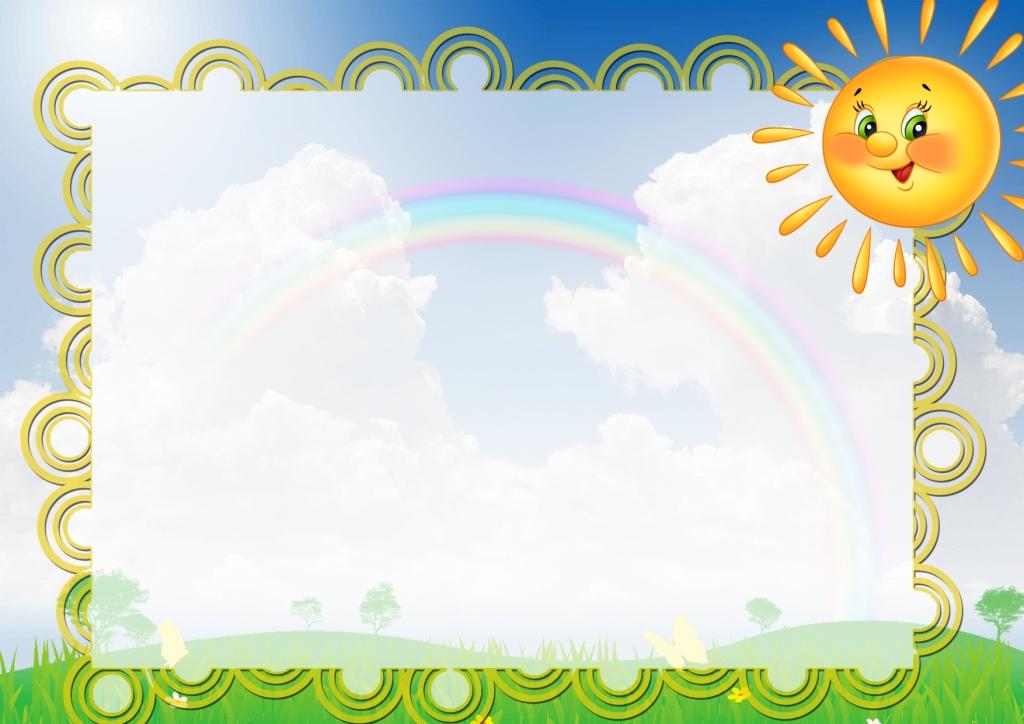 Занятие по подготовке к обучению грамоте «Всезнайка»
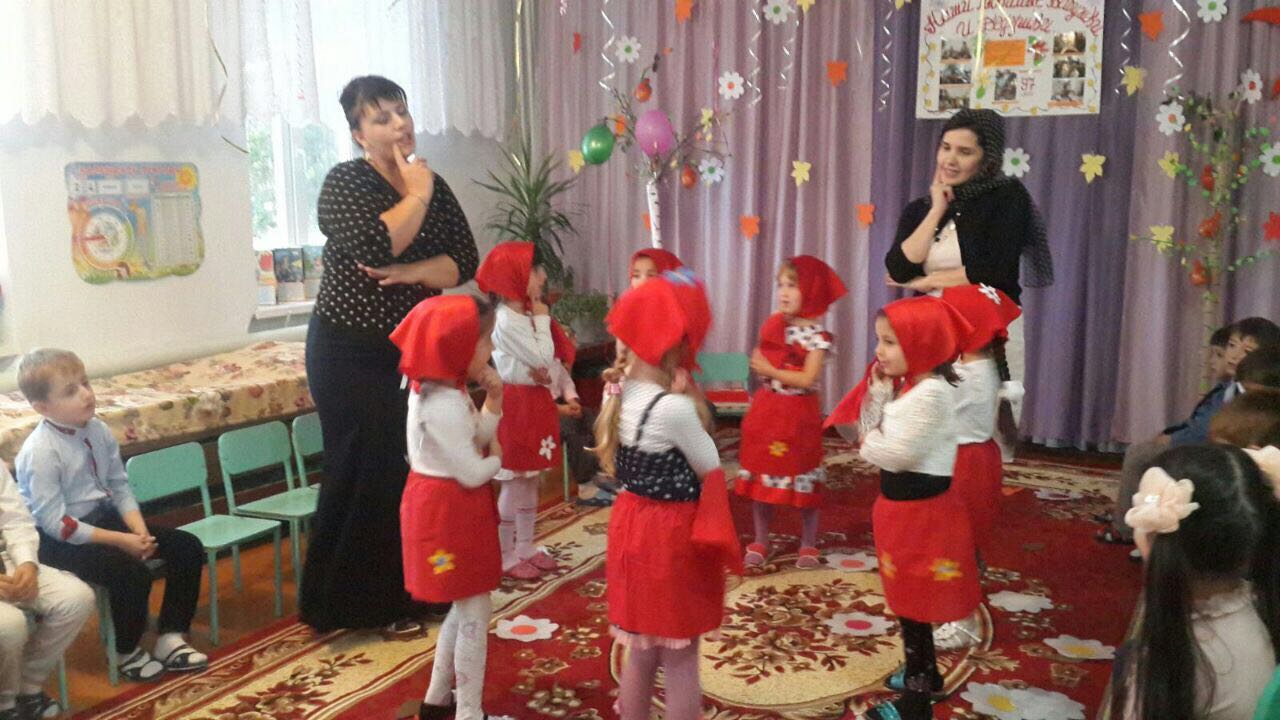 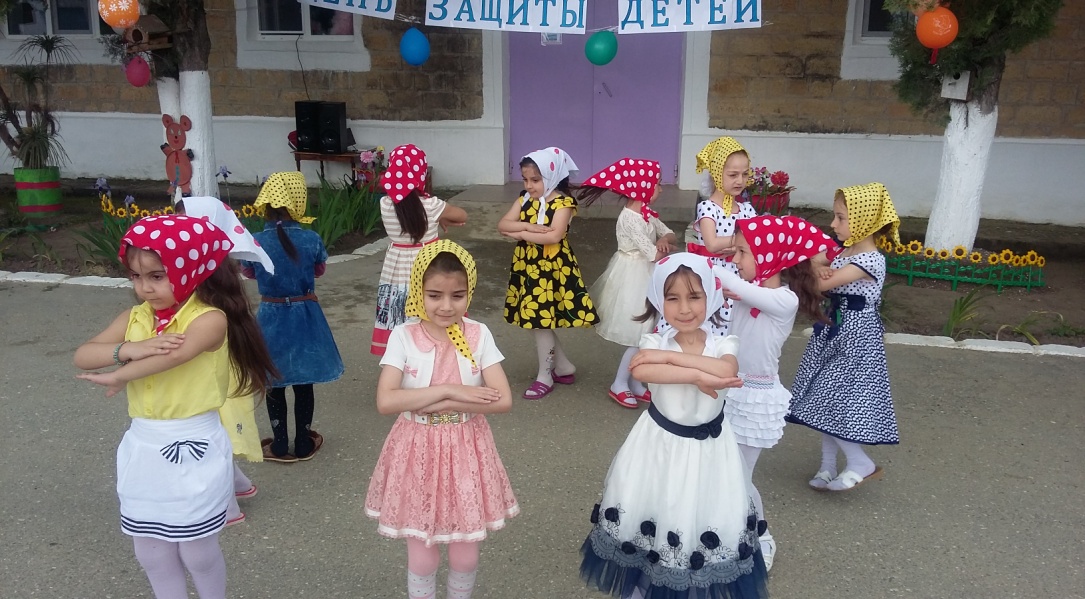 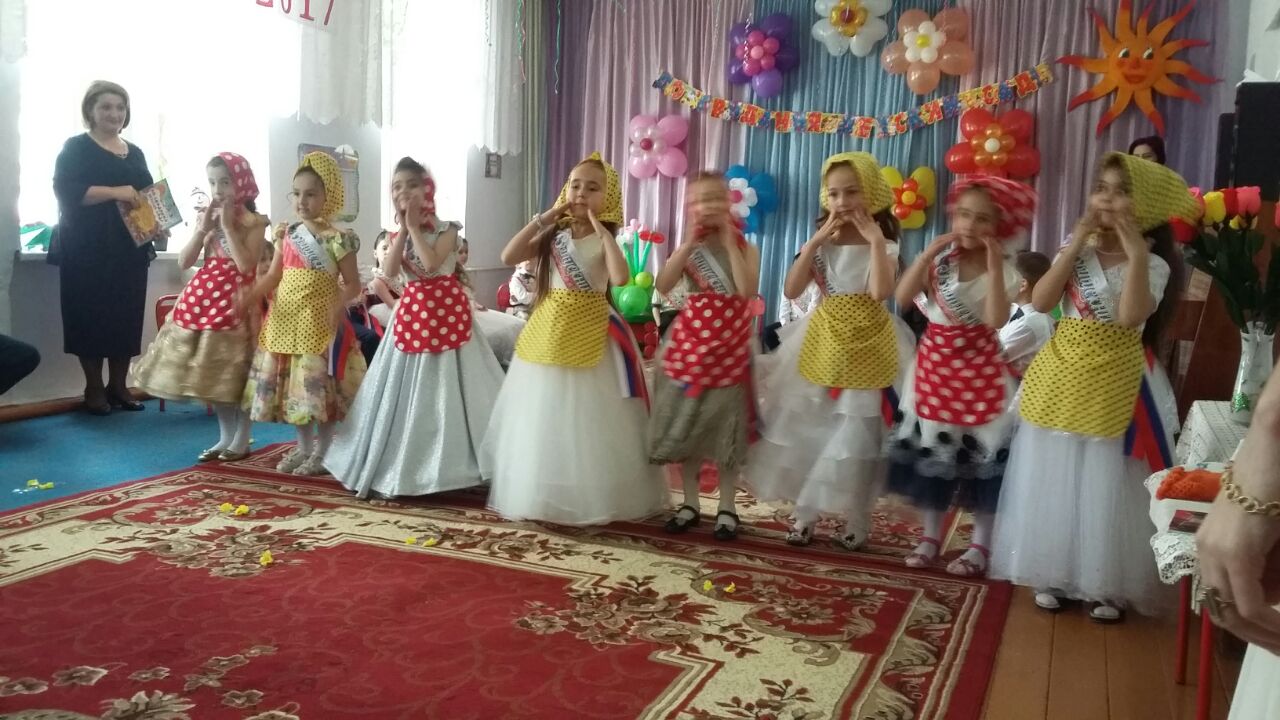 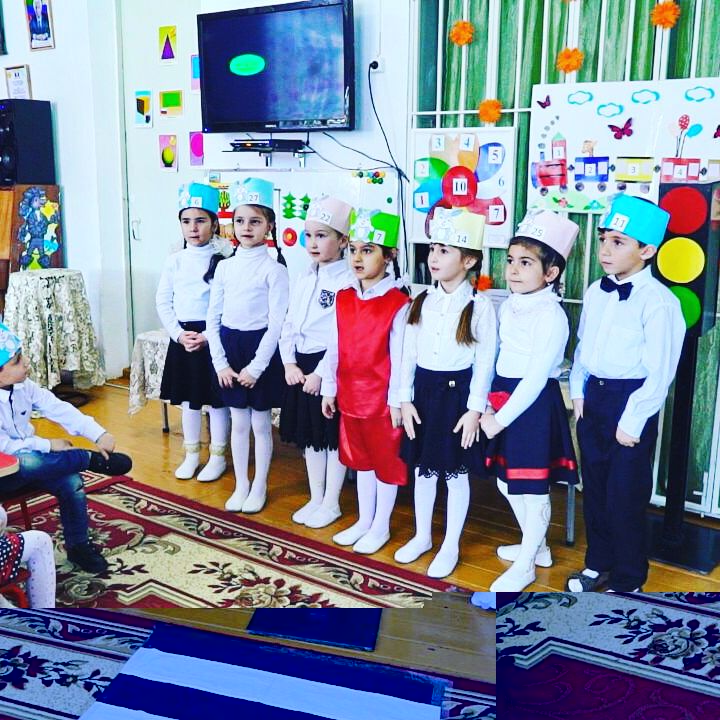 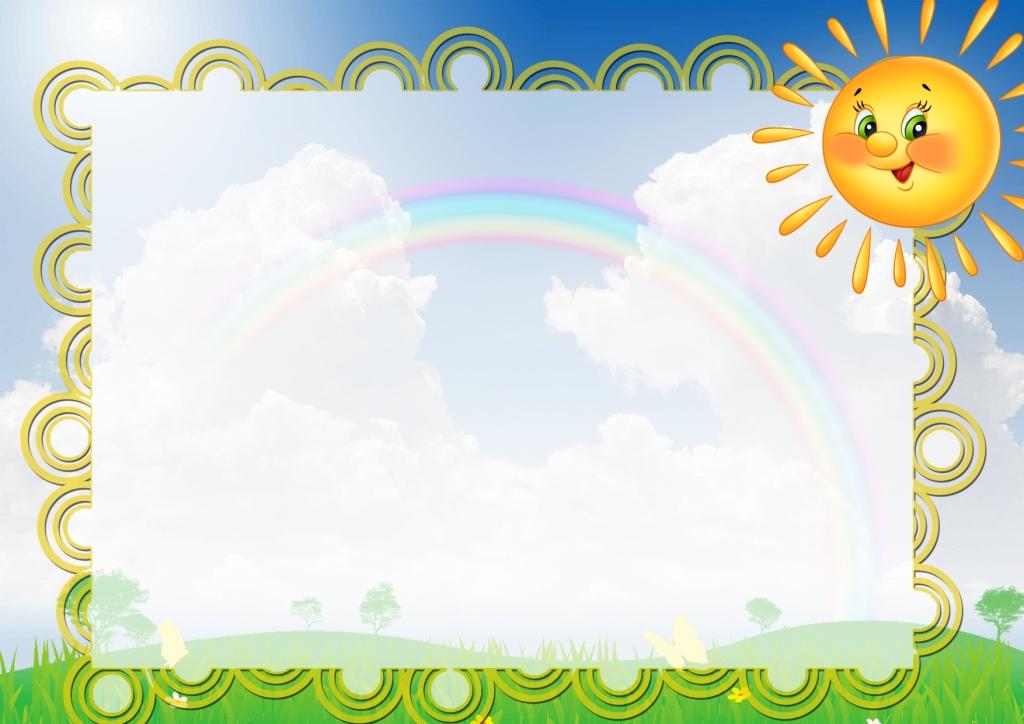 Достижения ДОУ за последние 3 года
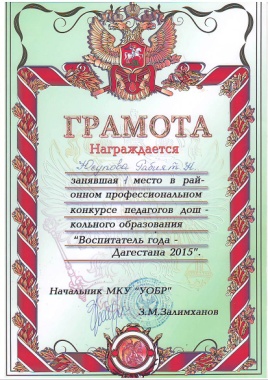 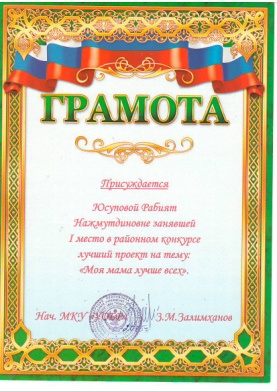 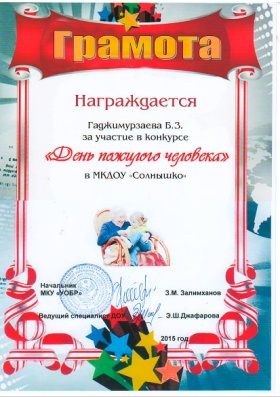 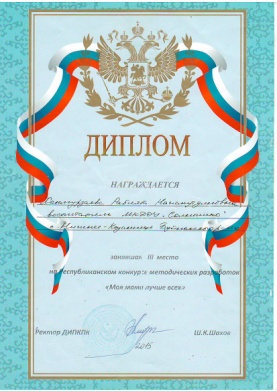 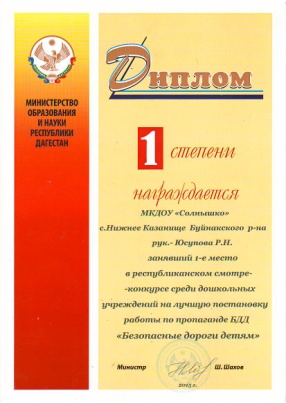 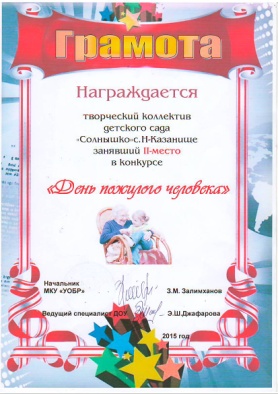 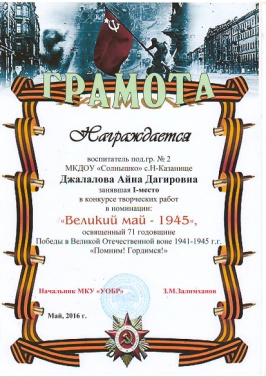 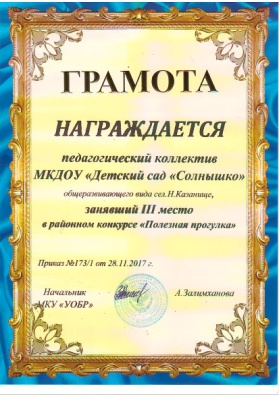 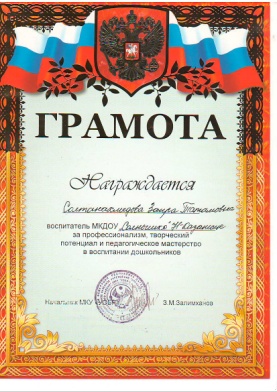 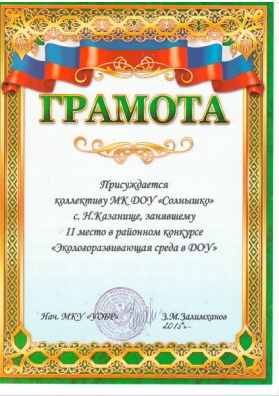 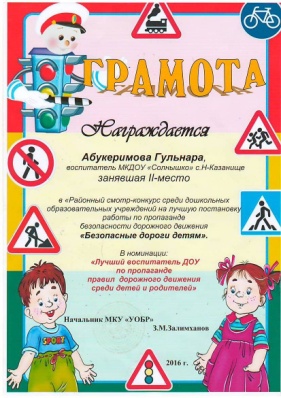 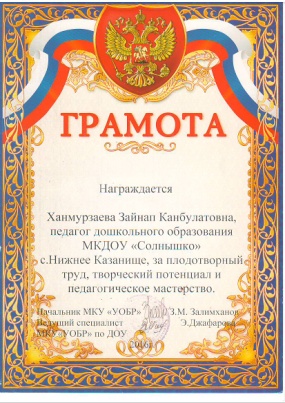 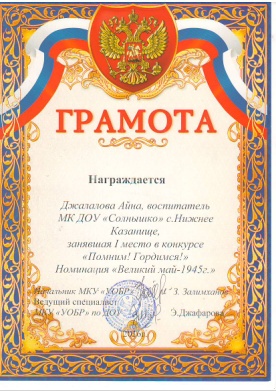 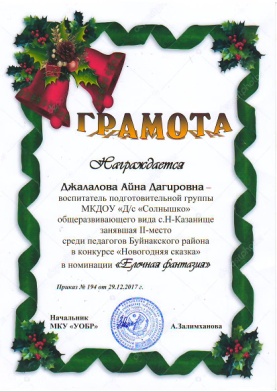 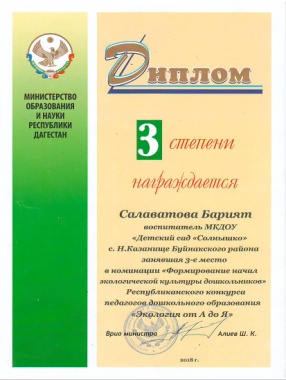 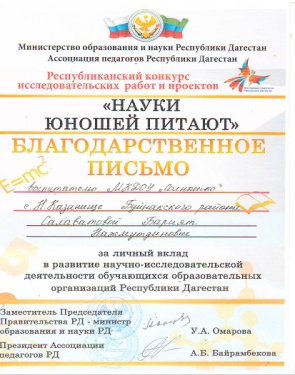 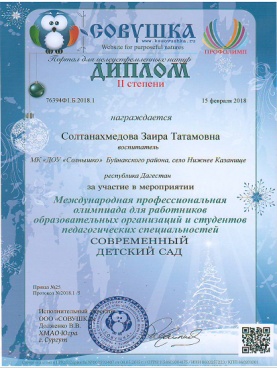 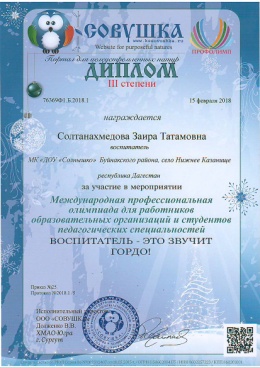 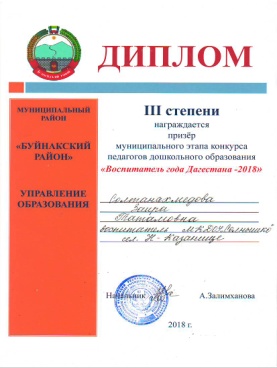 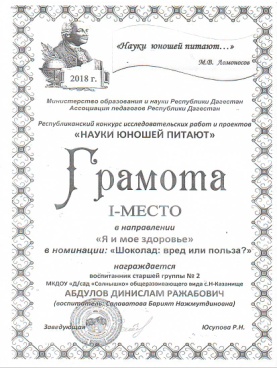 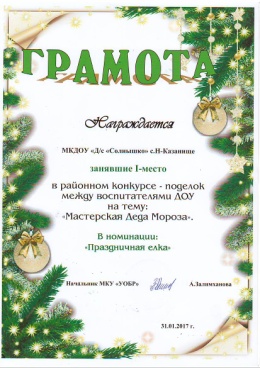 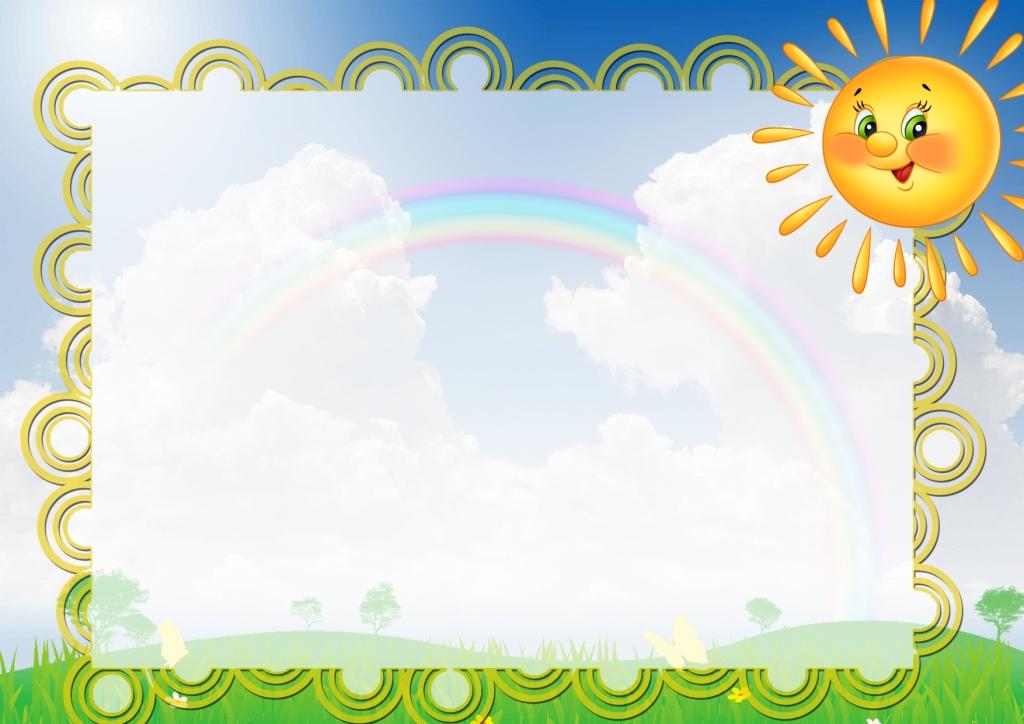 СПАСИБО ЗА ВНИМАНИЕ!